Welcome to the uwc
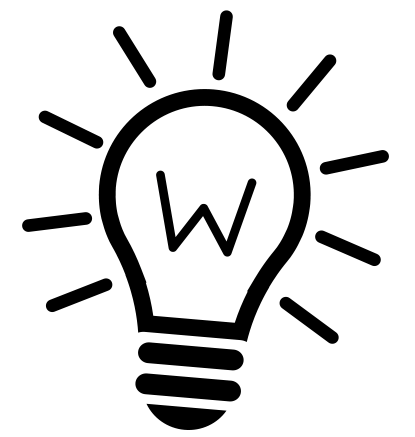 The Margaret H. Ordoubadian 
University writing center
Where are we?
Walker Library 362
Third floor, directly above Starbucks
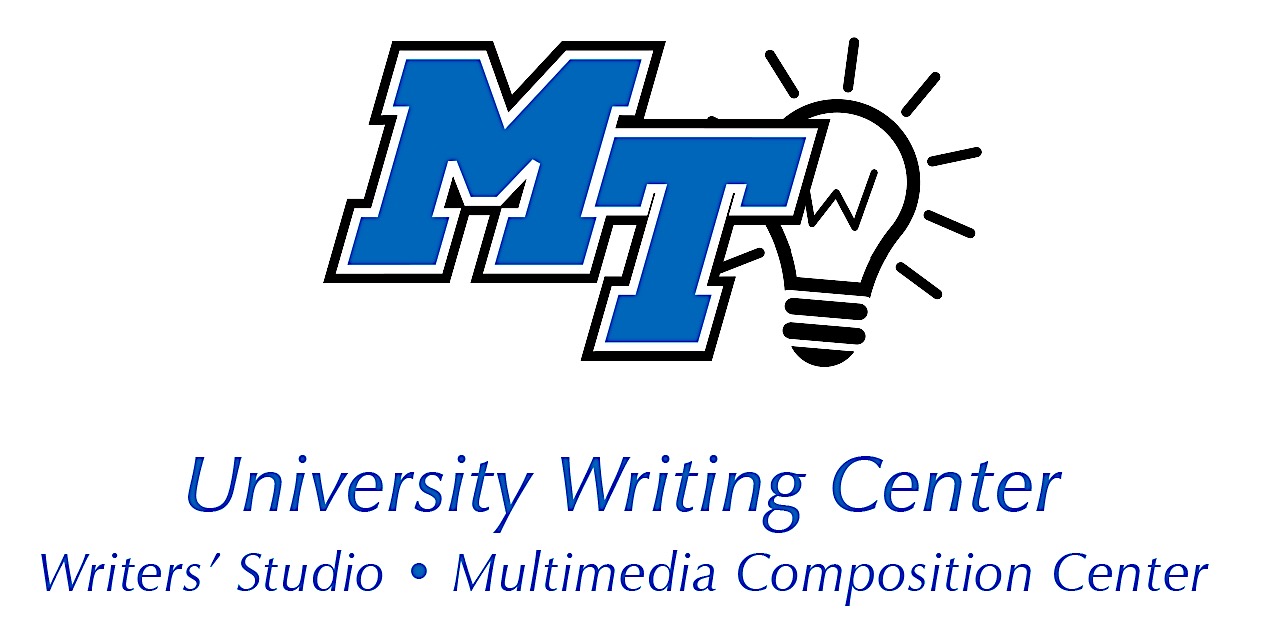 What are our hours?
Monday: 9:00-7:00 pm
Tuesday: 9:30-7:00 pm
Wednesday: 9:00-7:00 pm
Thursday: 9:00-7:00 pm
Friday: 9:00-4:00 pm
Saturday: Closed
Sunday: 2:00-7:00 pm 
*closed during university holidays and breaks
Our Centers, Our Services
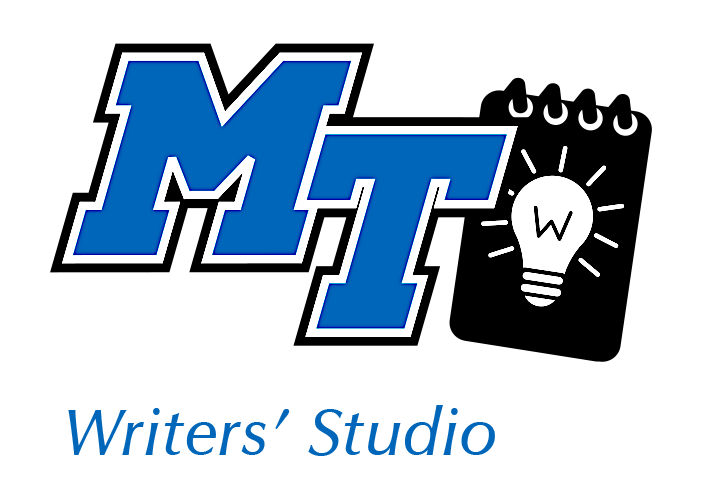 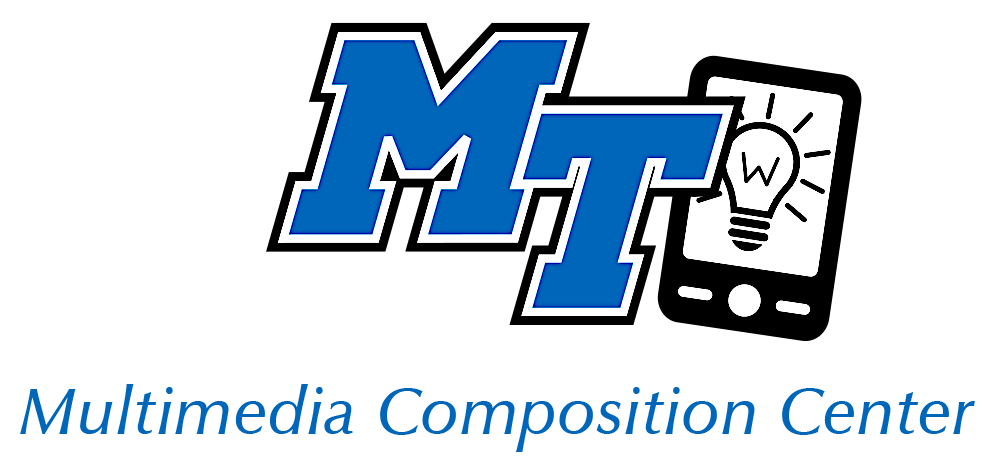 What do we do at the Writers’ Studio
We work with writers during ALL stages of the writing process:
Brainstorming, creating, drafting, revising.
Our focus is on collaborating with writers to provide a peer-audience throughout the writing/creating process.
We will help you create and craft from start to finish.
We can help you understand assignment sheets and go over instructor feedback.
Our job is not to “fix” your writing, but more to help give you the tools 
    to gain confidence about your writing and your writing projects.
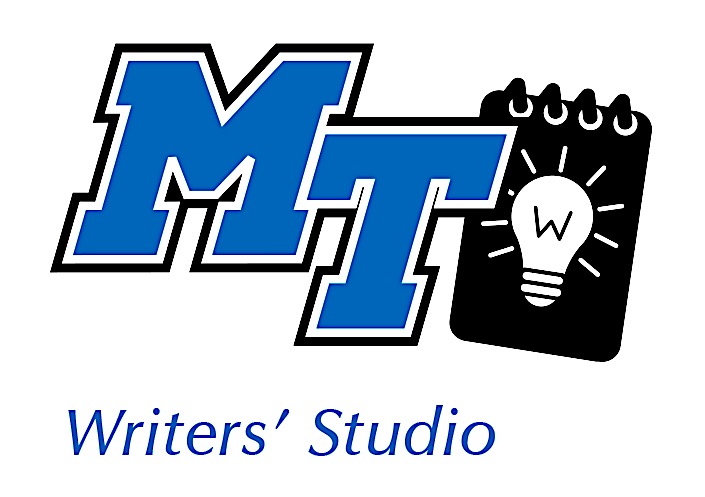 What kinds of projects can you bring to the writers’ studio?
Essays
Speeches
Outlines, inventions, assignment sheets where you need a place to start 
Graded essays or essays out of peer review
Drafts that you want feedback on before revising or editing
Creative pieces (poetry, fiction, screenwriting) et cetera
Content for your E-portfolio
Academic Projects: research papers, rhetorical analyses, narratives, summaries…
Personal Projects: resumes, cover letters, statements of purpose
If it’s written, you can bring it to us!
GROUP WORK and Group sessions
You can make an appointment individually or with your group for group projects.
Group sessions should be all working on the same project.
Sessions should be in the 1 hour slot (45 minute session).
What about a  writing partnership?
A Writing Partnership is a semester-long weekly appointment with the same consultant.
Your appointment will take place at the same day and time each week.
You can work on a long term project (like a novel, thesis, dissertation), or a long term goal (like your goals in a class, conversation skills, et cetera).
Writing Partnerships are great for establishing time management and accountability if you need to learn how to manage your time, organize, and structure your writing projects.
Excellent for test prep (like the Praxis, GRE, et cetera).
Talk to us to see if a Writing Partnership is a great fit for you!
Multimedia Composition Center (MCC)
Great for writers working on:
E-Portfolios
Presentations 
PowerPoints, Prezis, Keynotes
Multi-modal projects
Poster Presentations (including for Scholar’s Week)
Speeches
Digital projects 
Multimedia projects
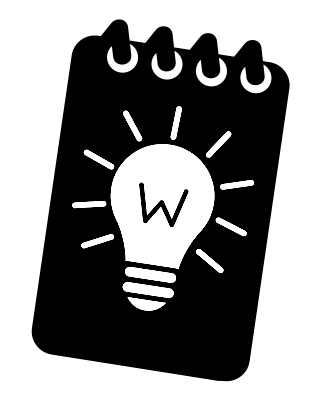 Online appointments
We have a great Online Writing Center that you can schedule an online session to go over your project with a consultant. 
Best for projects that are not excessively long or to work on a targeted, specific area of one piece of writing (it’s harder to cover more topics in the chat room environment).
Conducted via “chat room” in WCOnline – go to our website www.mtsu.edu/uwc
    for more information.
Off-Center
MTSU Writing Center’s literary magazine
What’s in the magazine?
Student submissions including:
Creative writing
Poetry
Essays on writing
Narrative writing
Art of all kinds
Music, video, and remix submissions
Who can submit?
any currently-enrolled MTSU student … that means you!
How do you submit?: offcenter@mtsu.edu
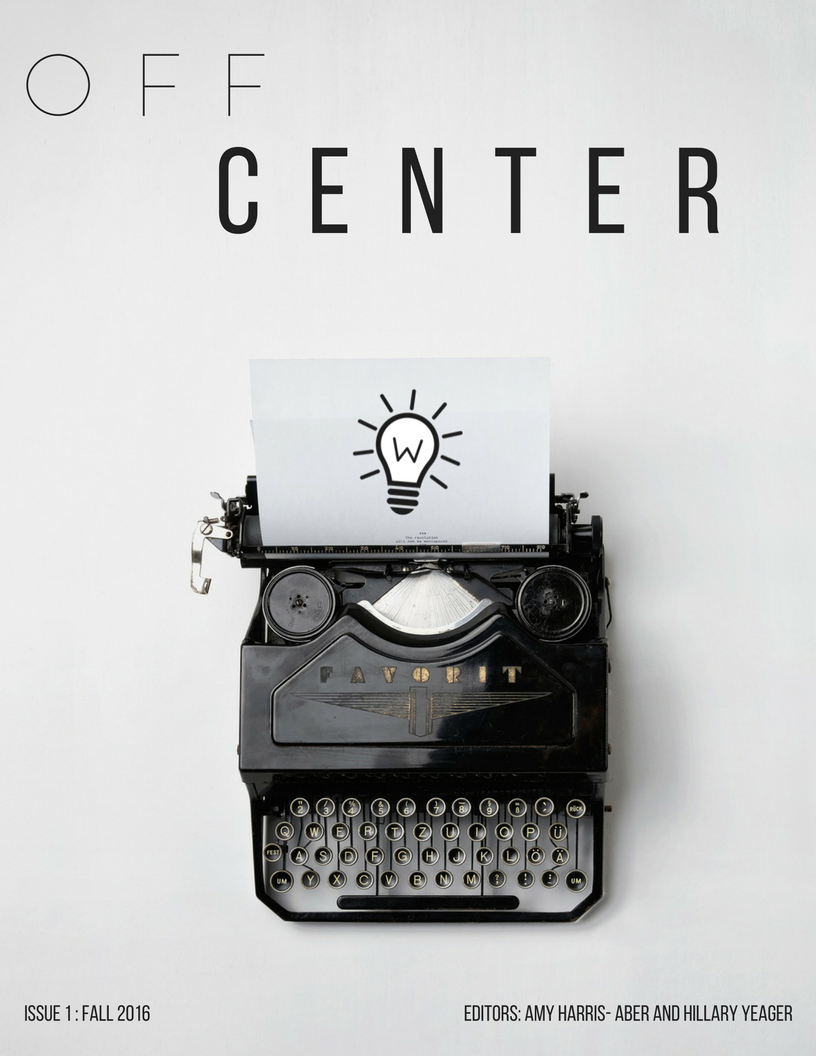 Get involved in our community
We have weekly Culture and Communication groups that meet to engage in communication for multilingual and translingual learners, contact our center for more information or visit www.mtsu.edu/uwc for group meeting days and times. 
Creative Writers are invited to join our Creative Writing Group– meets weekly in our center, where you can engage with other writers! Visit our website for more information. 
If  you have a request for a writing-related group that you would like to be a part of email uwcenter@mtsu.edu with your request(s). We will do our best to make it happen!
appointments
Face-to-Face individually or in groups, or online.
One appointment per day, one appointment at a time. 
How can I schedule an appointment?
Call the Writing Center: 615-904-8237.
Create or access your account online at mtsu.mywconline.com
Stop by Walker Library 362
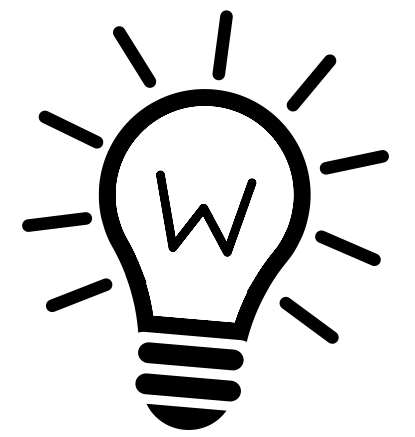